Raspberry production on sustainable principles in Western Serbia
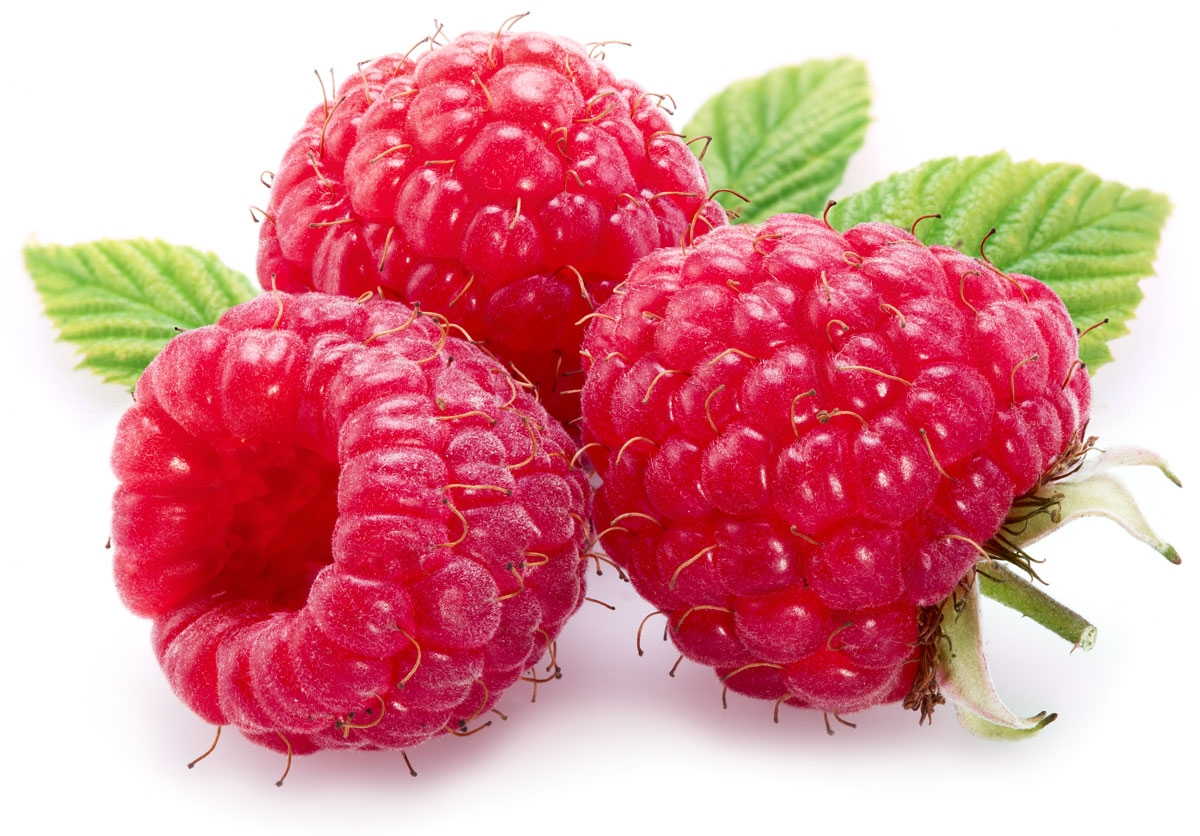 Todosijević M1., Čakmak D2., Belanović Simić S1., Zlatić M1., Kadović R1., Lazarević K1., Perović V. 2
 
1University of Belgrade, Faculty of Forestry
2Institute of Soil, Belgrade
In the 4th century BC the Romans cultivated raspberries.
Only since 1900 began production of controlled raspberries
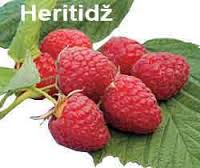 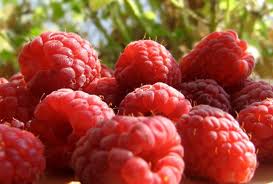 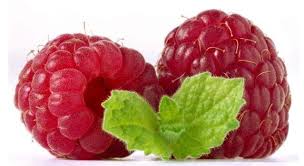 The main potential of the mountainous areas of western Serbia is in agriculture and forestry.
Serbia is one of the biggest producers and  exporters of raspberries in the world (62% of the total value of exported fruits )
Serbia is the third country in the world in production of raspberries. 

Thirteen thousand hectares are planted with this fruit. 

Тhe annual average of 15,000 ha produces about 80,000 t raspberries whose average yield were 5.5 t/ha.
In 2009 even 63,200 t were exported which is brought into the country benefit of $ 200 million
In 2012, benefit from exports of raspberries were higher than 120 million euros
The success of the Serbian raspberry is in its production on small traditional family plantations with average size of 0.36 hectares
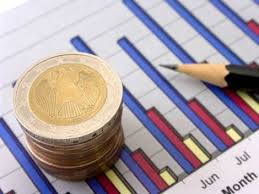 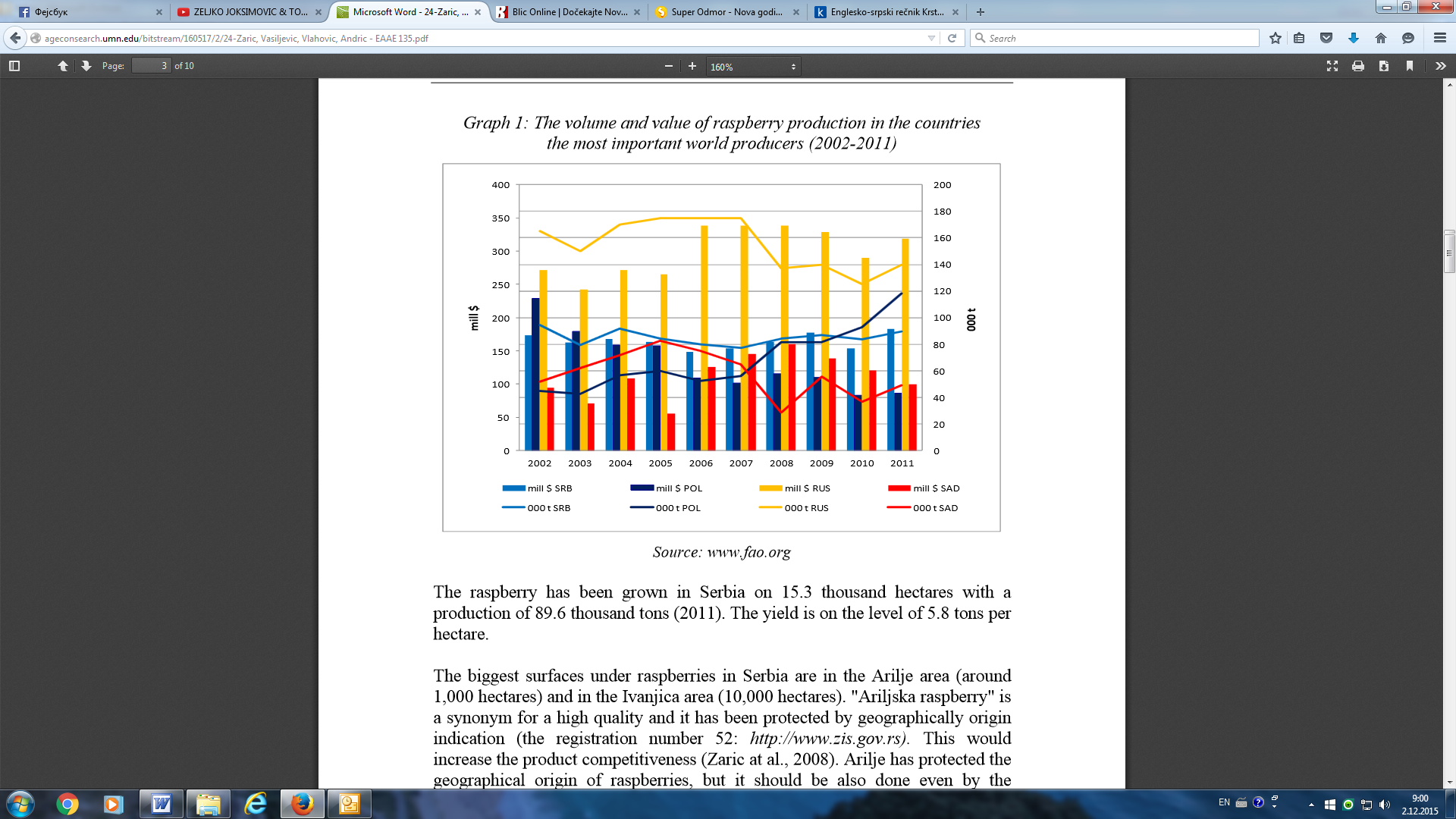 Raspberry production in Republic of Serbia
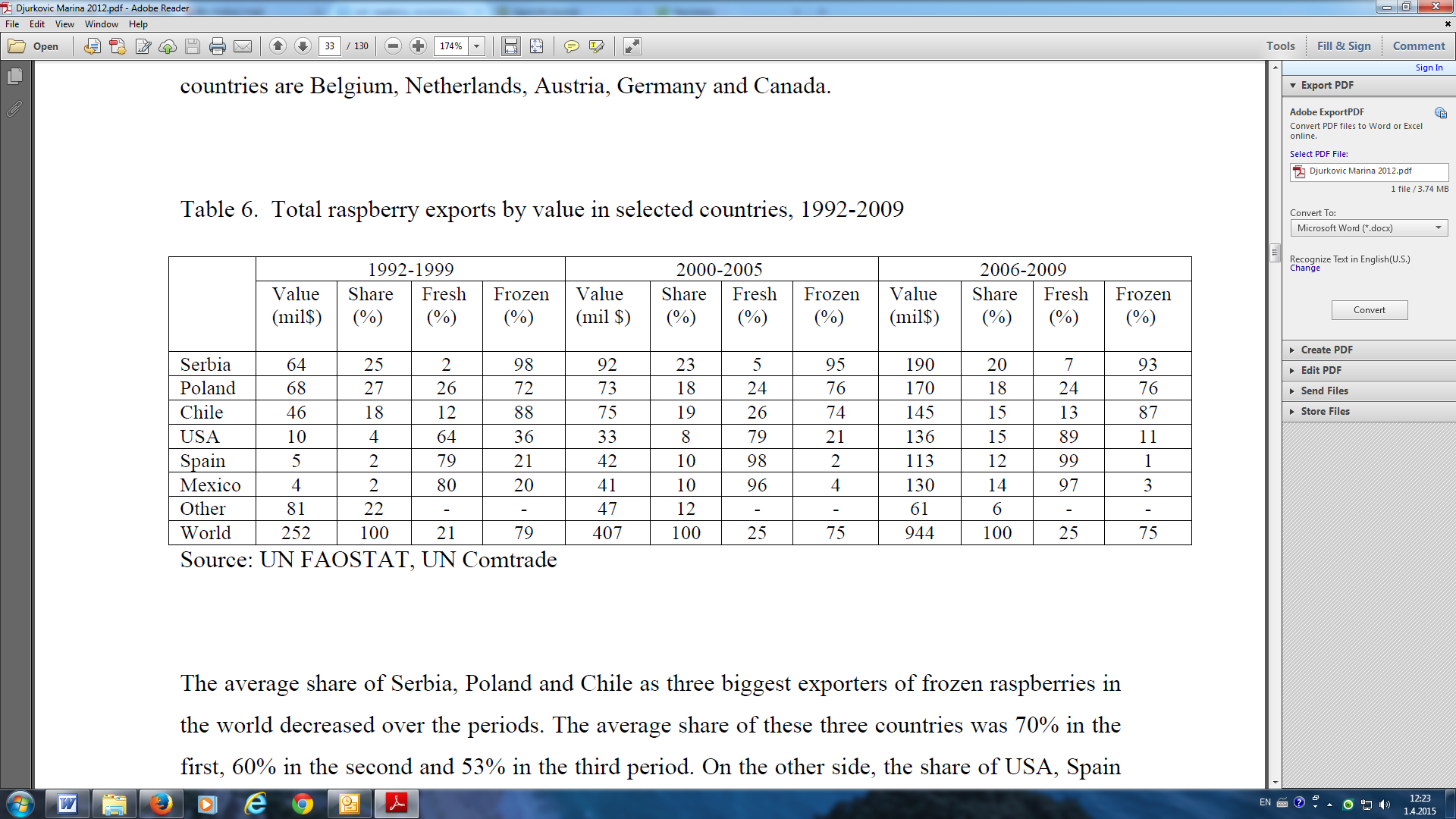 Raspberry production in the Municipality of  Ljubovija  for the period 2001-2010
.
Source: The Republic Bureau of Statistics, Municipalities in Serbia, 2002-2011
The municipality of Ljubovija (43°51'2.00''N, 20°4'9.39''E ) is located in the western part of Serbia and occupies an area of ​​356.2 km2. 
The total agricultural land area is 20,890 ha (forests on 12,220 ha) 
The hilly and mountainous area with relatively few plain works, which are mainly located in the valley of the Drina River, Ljuboviđa and Trešnjica.
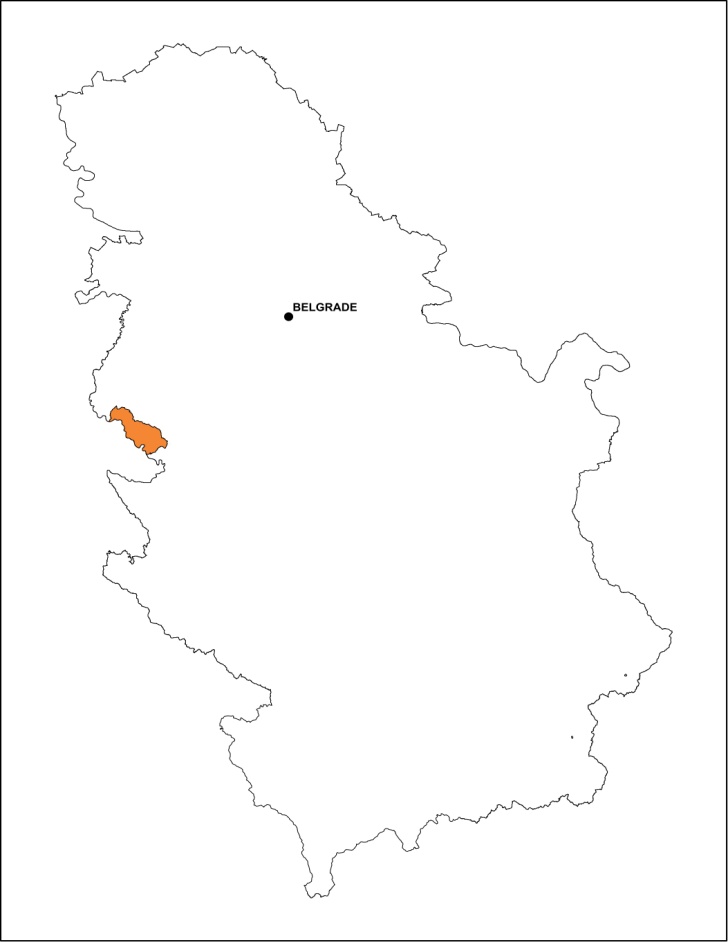 Municipality of Ljubovija  
.
Exceptional natural advantages for the development of raspberry production
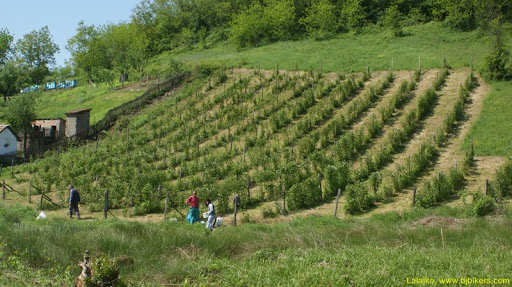 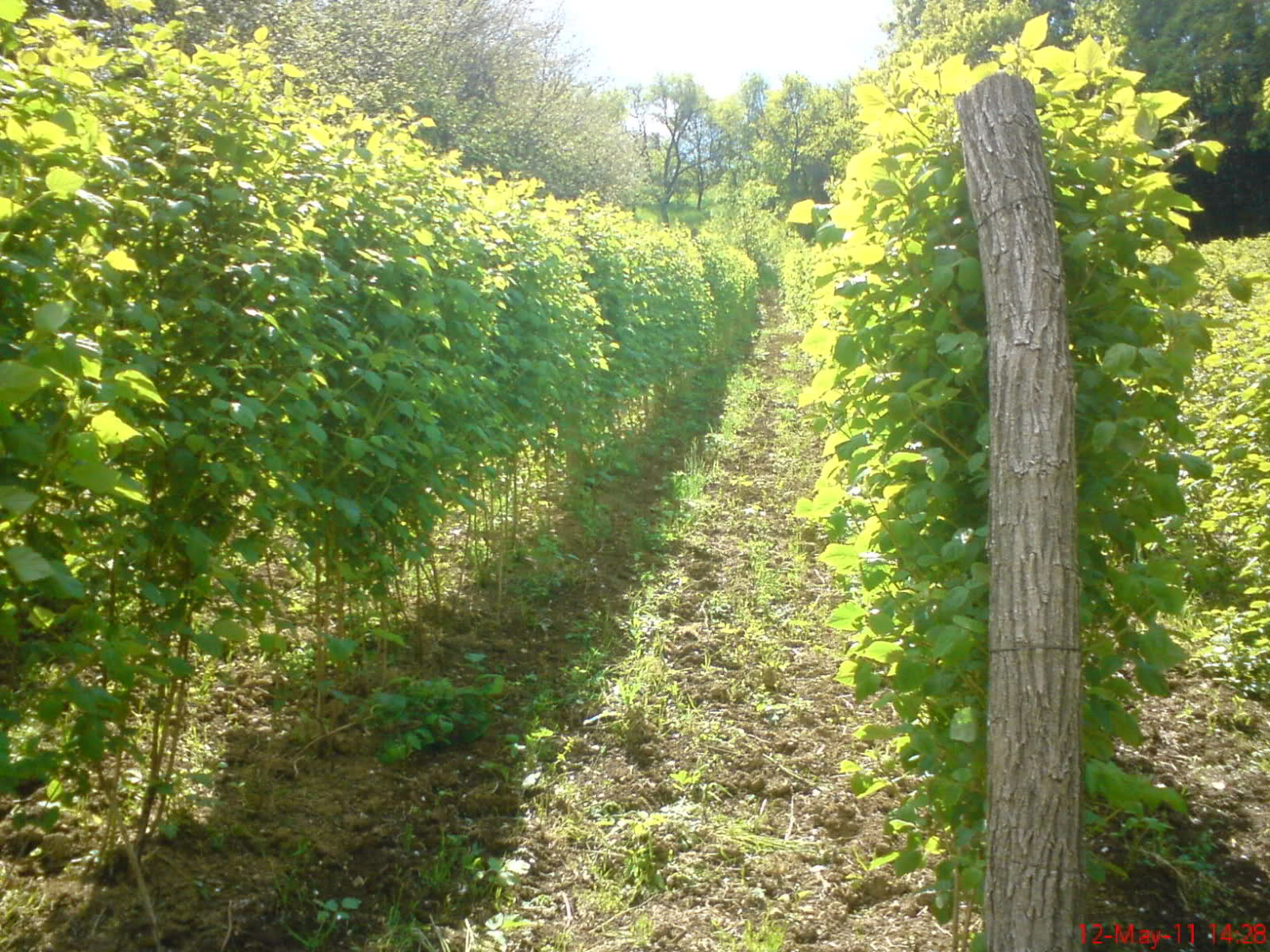 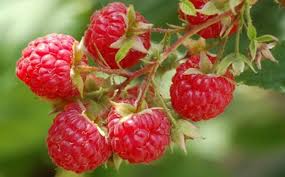 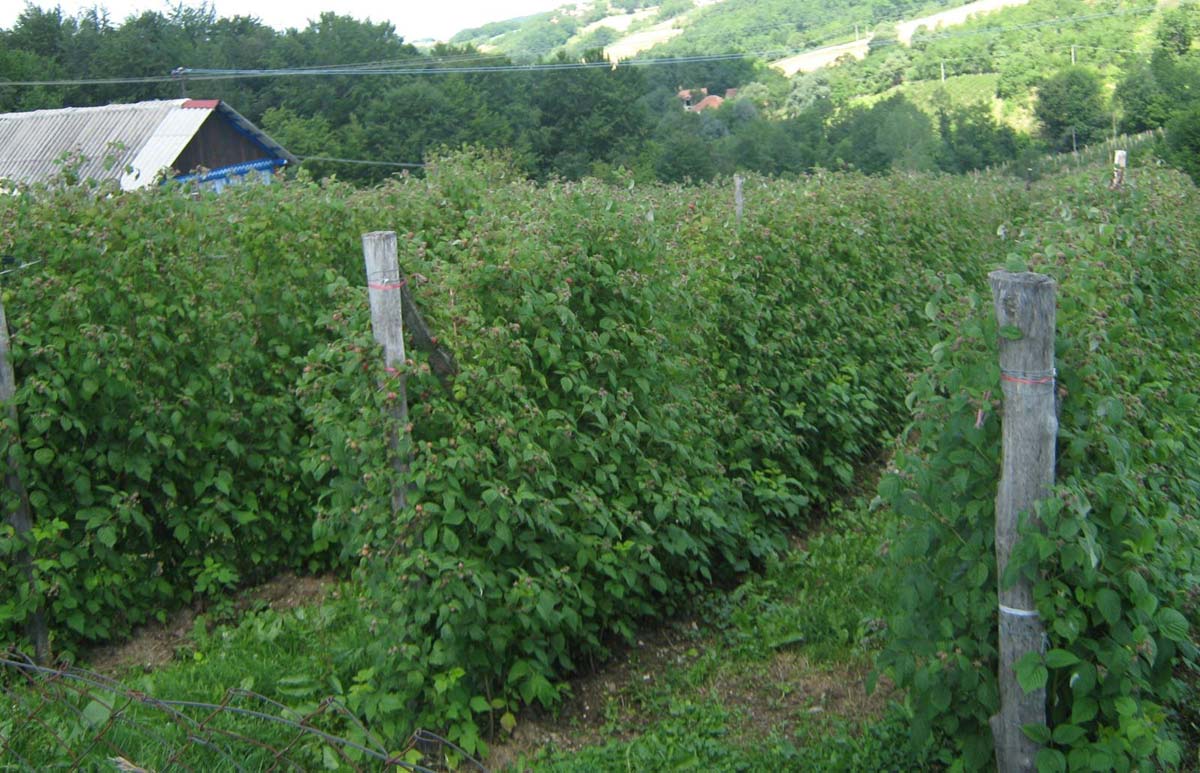 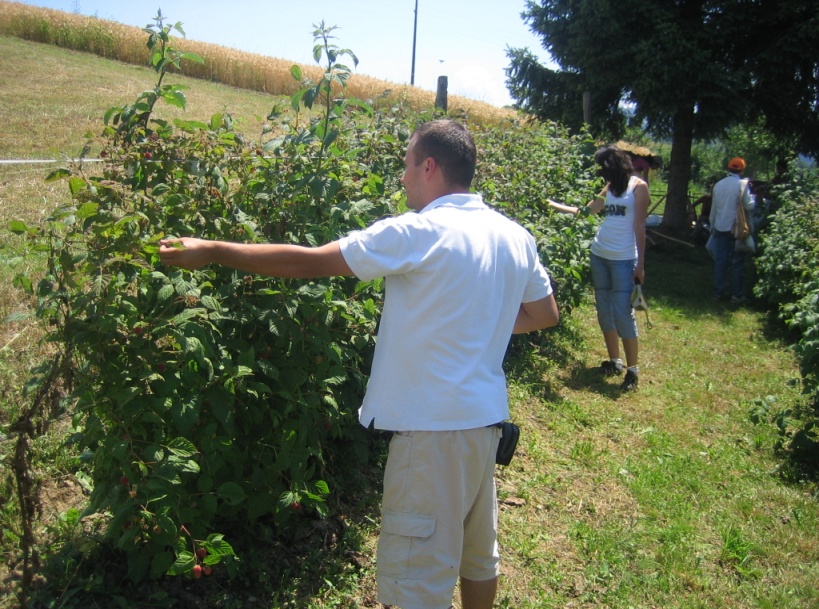 The main goal :

-record a location with soil characteristics which is better for a raspberry production without the use of fertilizers

- economic feasibility of investments in the same.
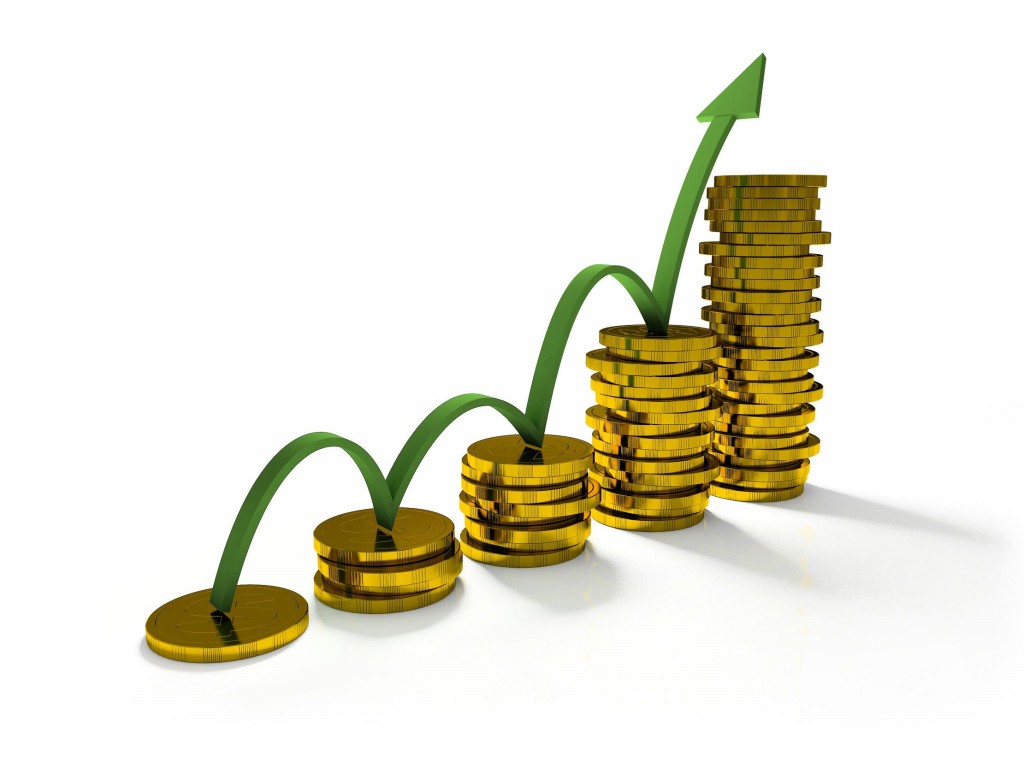 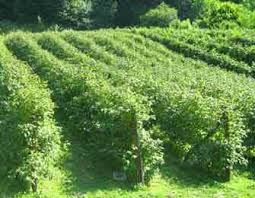 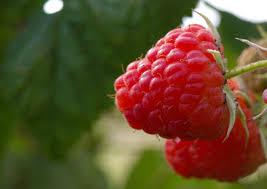 Materials and methods
The soil samples for the analysis of properties were taken at depths of 0-10;
10-20 and 20-40 cm
The laboratory studies of the soil were conducted using the major chemical
properties of soil were investigated by the standard methods recognized by
the Yugoslav Society of Soil Sciences (1997,1966).
The calculation determines the cost, selling price and the economic effects of raspberry plantations based on the principles of conservation of soil resources in western Serbia, the municipality of  Ljubovija :
 -The calculation of unit prices to raise raspberry
-The calculation of unit price of regular production
Internal Rate of Return (IRR)
Pay Back Period (PBP)
Cost/Benefit Analysis (C/BA)
Net Present Value (NPV)
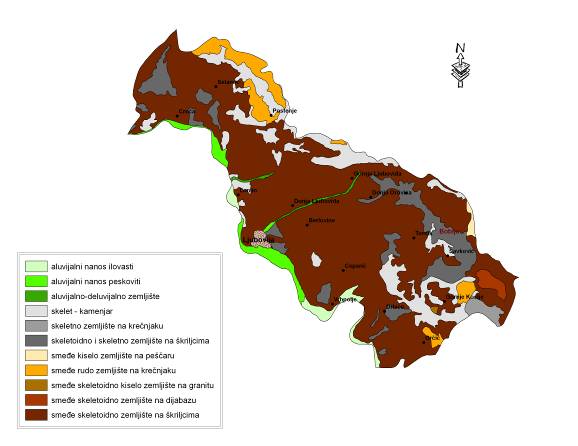 Source: Institute os Soil Science, Belgrade, 2013
In the profile  the dominant types of land under agricultural areas 
are characterized by WRB (2006):
  
- Haplic Cambisol (Eutric Leptic),
- Haplic Fluvisol (Calcaric, Siltic).
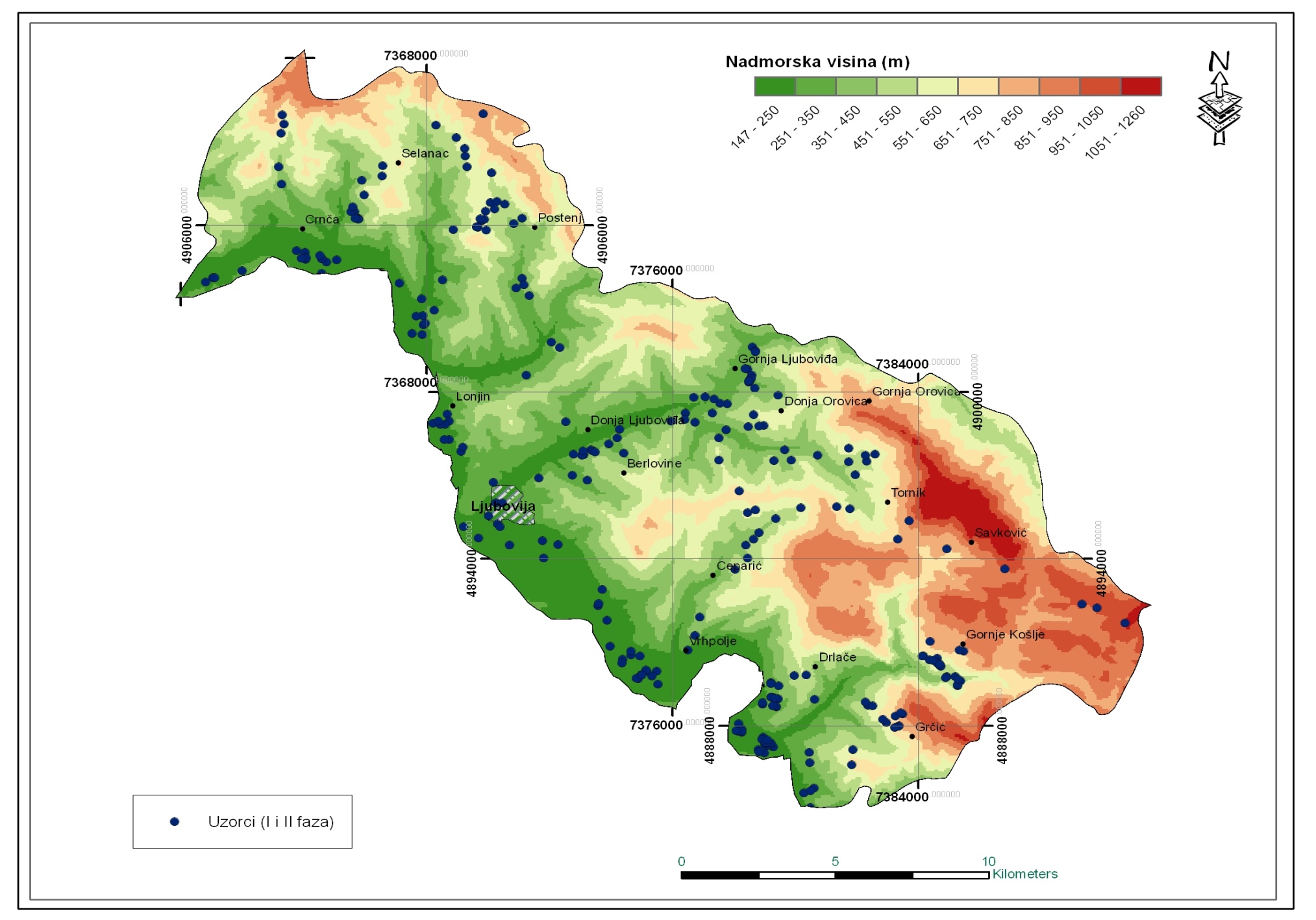 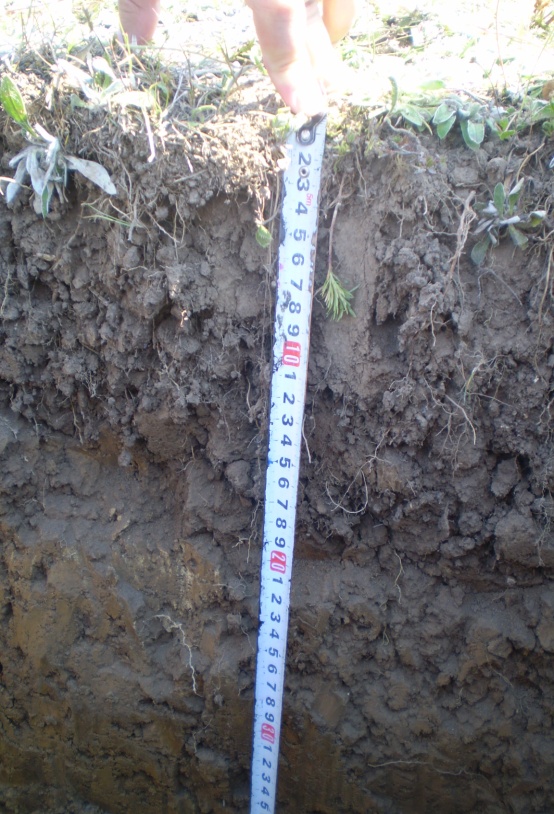 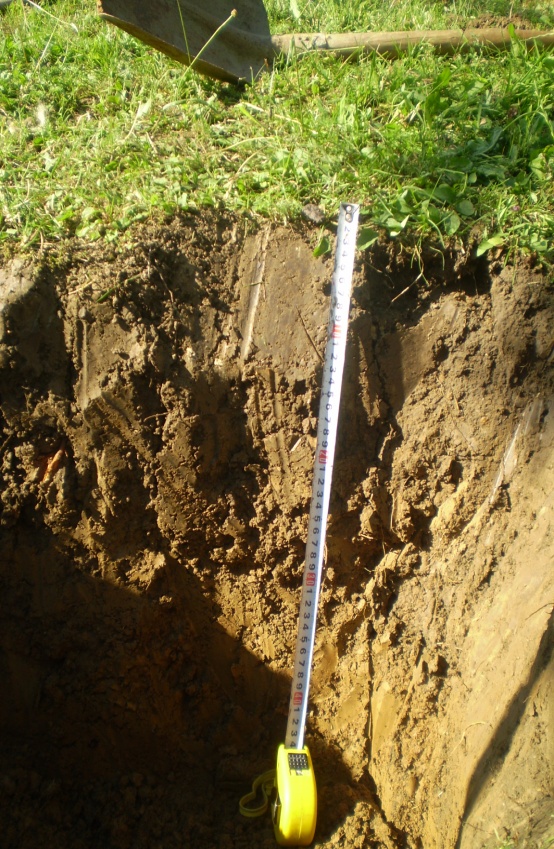 The soil samples in the municipality of Ljubovija were taken in September, October and November 2010 and 2011 with the 19 cadastral municipality. 
Sampling was carried out on agricultural land  at 620 locations with the GPS coordinates. At each location was taken one composite sample to a depth of 0 - 25 cm (Institute of Soil Science, 2013).
Desirable characteristics of soil for growing raspberries are: 

- soil depth - 40-70 cm - content of the soil - a moderately cold, moderately severe and permeable soils with rapid runoff of surface water  - pH acidity - between 5 and 6 - phosphorus - 8-10 mg per 100 g air-dry soil - potassium - 18-20 mg per 100 g air-dry soil - humus - over 3%, optimally 5%
Soil characteristics on the municipilaty of Ljubovija
Source: Institute of Soil Science, 2013
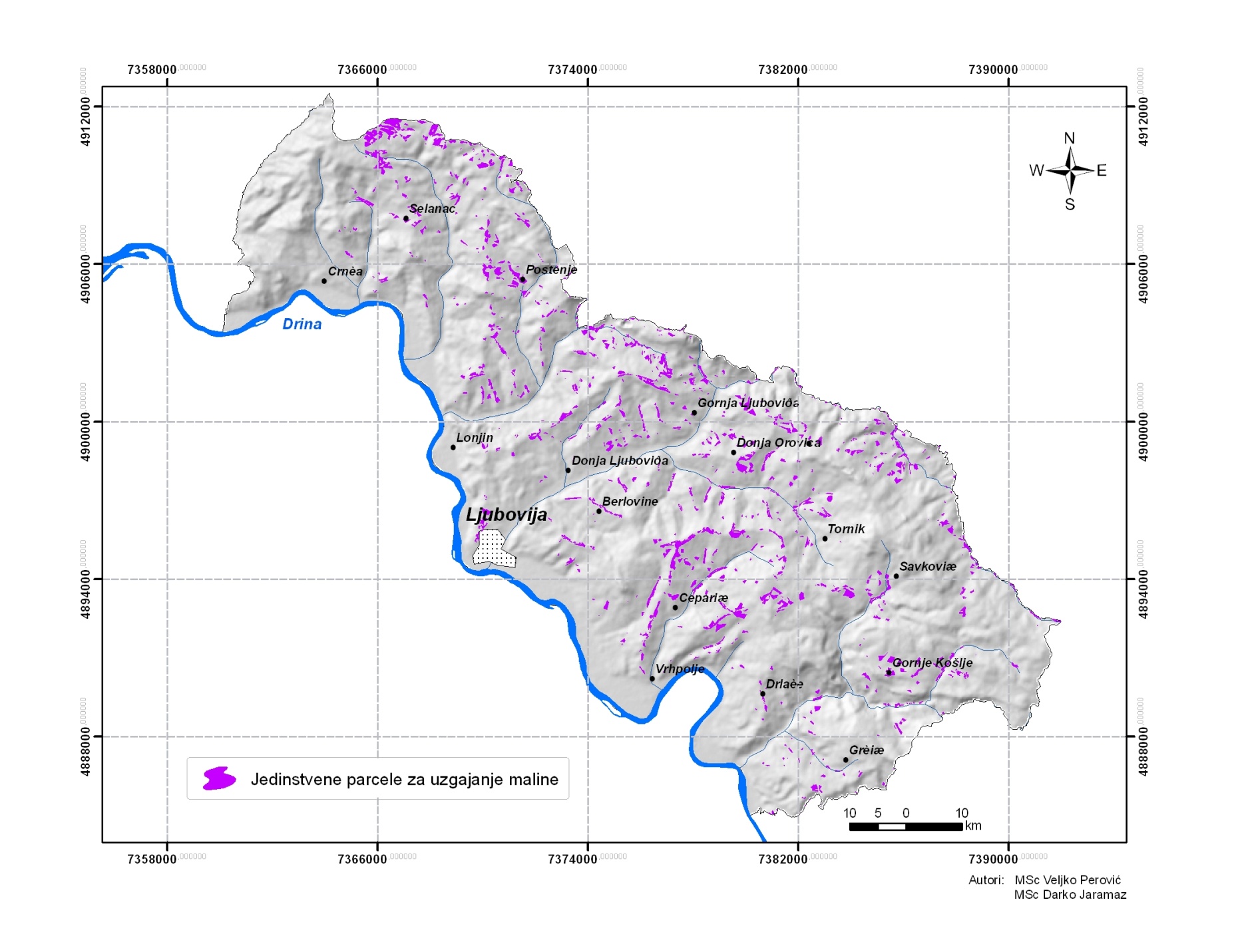 Surfaces unique plot for growing raspberries according to the parameters mentioned amount to 833.04 ha which is 2.33% of the total area of ​​the municipality
Economic analysis of the plantation of raspberries based on dynamic (discount) methods of assessing the effectiveness of investments (the real interest rates for Serbia is 12%). 

The prices were taken from the STIPS (The system of the market agriculture information of Serbia) for the period 2015 where 1 euro was 120 RSD.
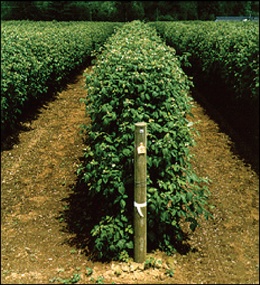 Sensitivity analysis - tested sensitivity to a possible change in investment cost and benefit.
Changing benefit for 38.79% and changing the cost of 63.36% come to the interest rate of 12%.
Changing benefit by almost 50% and costs by 63% -  the PBP is changed from 4 years to 15 years.
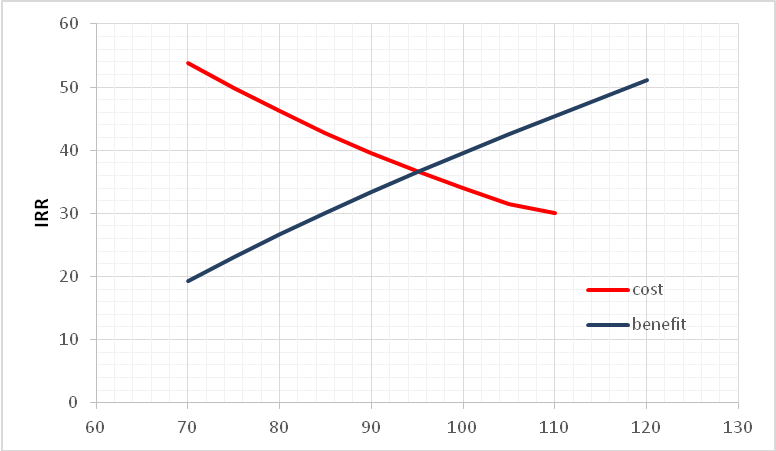 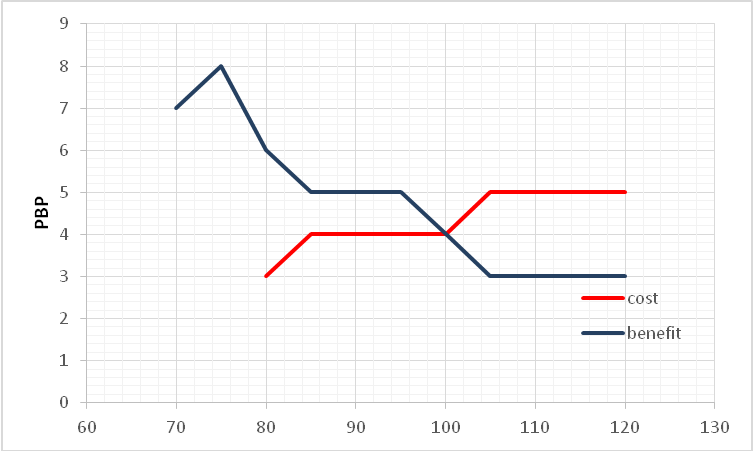 The individual private property - Mutapović
The economic efficiency of raspberry productions
Assessment of the economic effects of the surface of raspberries (instead of a grass mixtures)
Assessment of the economic effects of the surface of raspberries (instead of a crop rotation)
Sensitivity analysis showed a trend of benefit and cost in positive and negative direction (from 20% -130%) and a simple regression established the level of statistical significance (correlation coefficient, coefficient of determination, t-statistic, F-statistics)
In the areas under crops of raspberries has been found that if the rate of cost increases by 1%, the ratio of C/B is reduced to 0.016
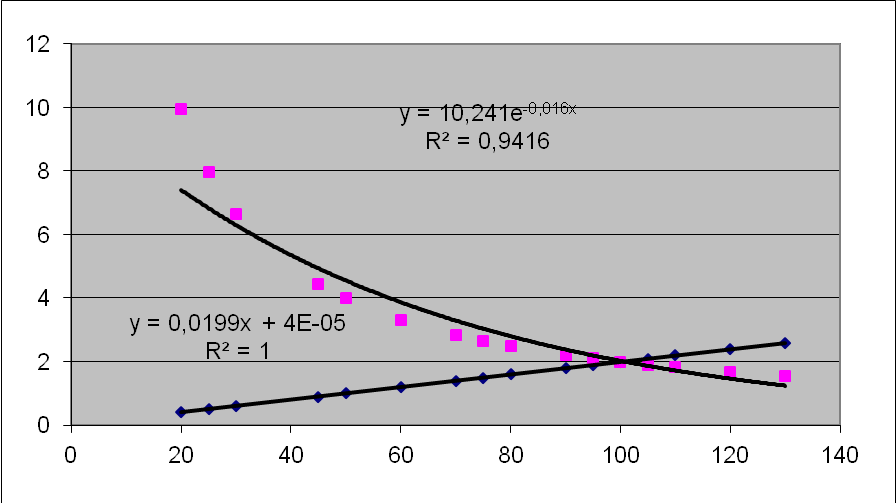 y = ae-0,0162x


The model (function) can be used for efficient calculation of investment funds in raspberry plantations on degraded mountain areas.
In the basin of Trešnjica river on plots under crops of raspberries, loss of land were reduced up to 24 times compared to the situation before to the application of the same (Todosijević M. et al, 2014).
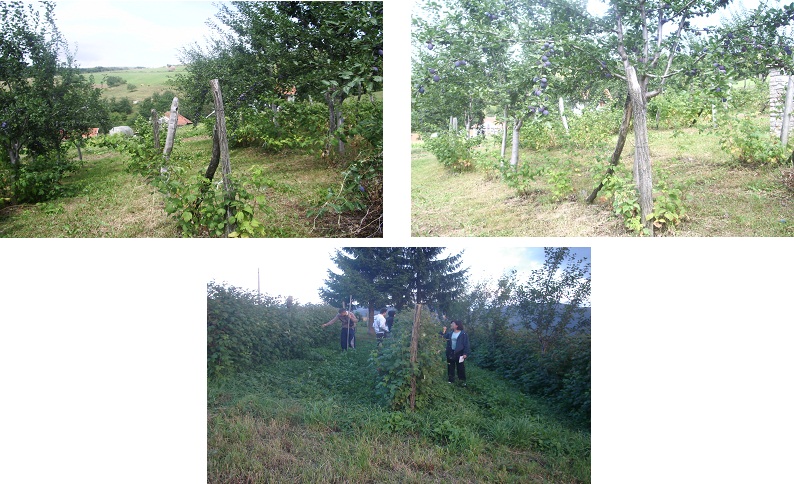 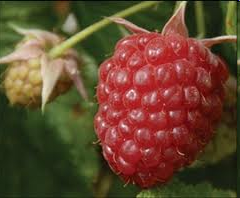 Conclusion
Serbia has favorably agro ecological conditions for production of
raspberry and good perspectives for their export. 

In the municipality of Ljubovija in the mountainous area the
pedological conditions are very good for the raspberry production
and economic analysis showed the economic feasibility of investing in
plantations of raspberries. 

Regression analysis of  C/B, to assess the efficacy of financial
investment in the raspberry fruit crops represents a model for the
analysis of C/B depending on the percentage change in the cost of
raspberry plantations.
The raspberry is profitable fruit species for producers in western Serbia.
It also affects the prosperity of this region.

Due to its protective role in the degradation processes are the tenets that will need to invest in the future.

Raspberry production is an exceptional chance for the development of agriculture and Serbian еconomy in general.
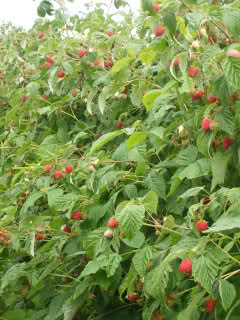 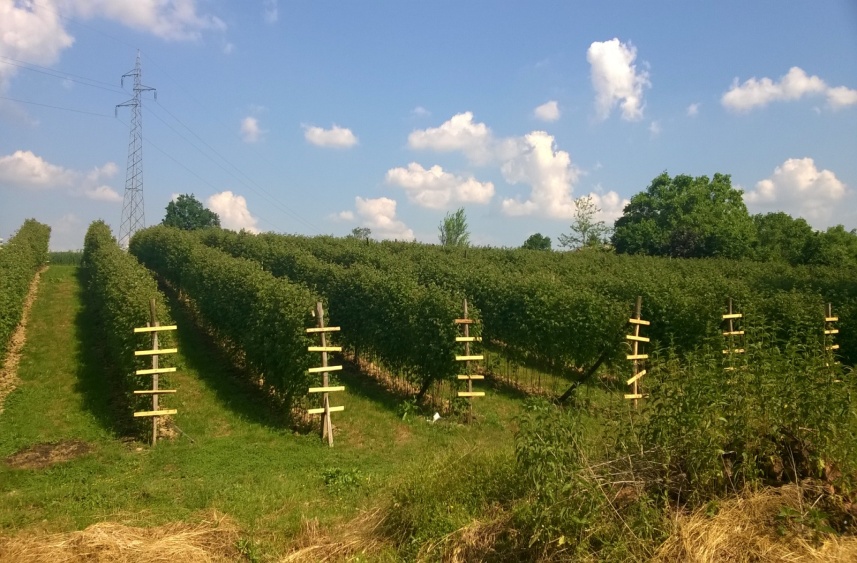 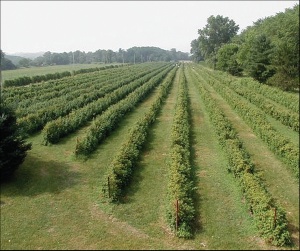 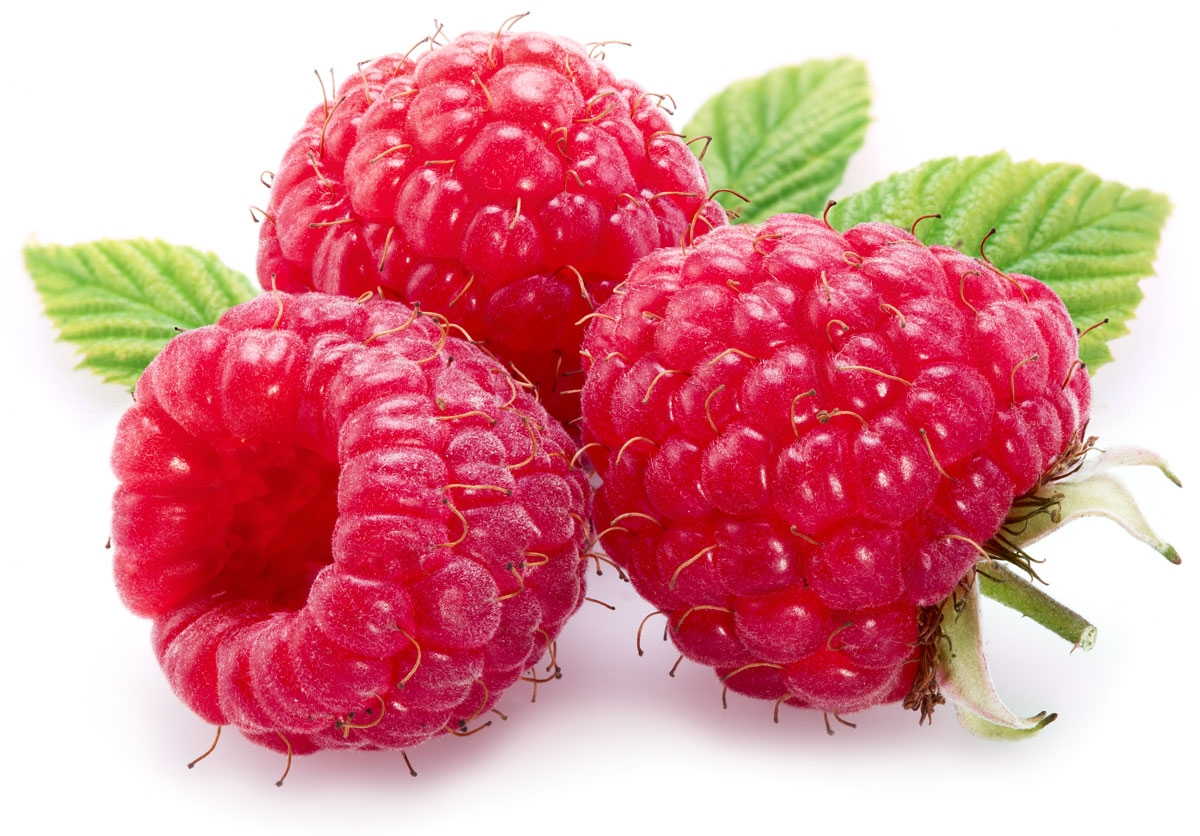